«Український кондотьєр» Дмитро Байда-Вишневецький
Кондотьєри (від італ. condotta — договір про найм на військову службу) — в Італії XIV—XVI ст. керівники військових загонів (компаній), що перебували на службі у міст-комун і государів, і що складалися в основному з іноземців
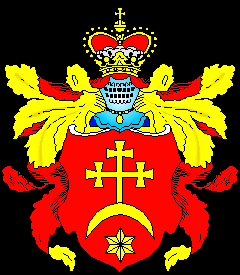 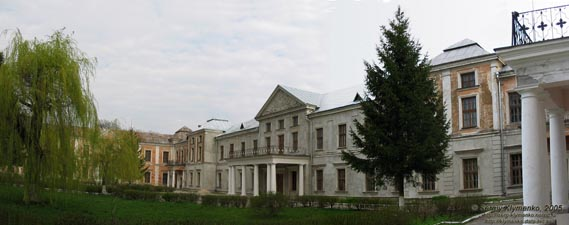 Вишнівець. Палац Вишневецьких
(пам`ятка архітектури початку XVIII ст.).
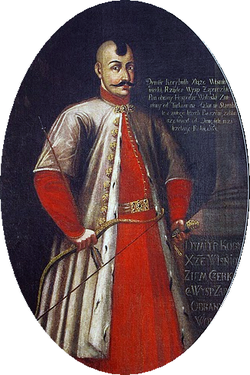 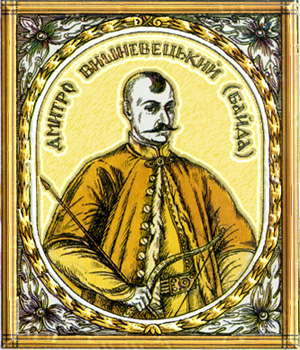 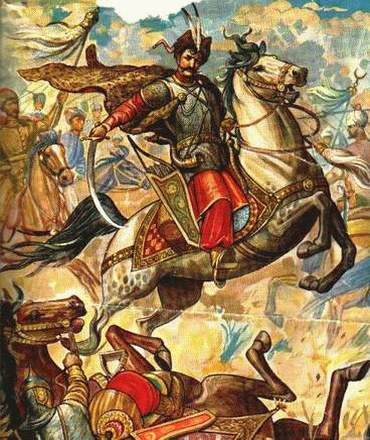 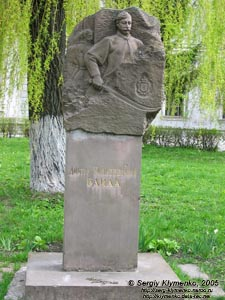 Вишнівець. Пам'ятник Дмитру Вишневецькому (Байді) перед Вишневецьким палацом.
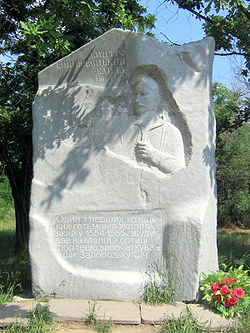 Пам'ятник Вишневецькому на Хортиці
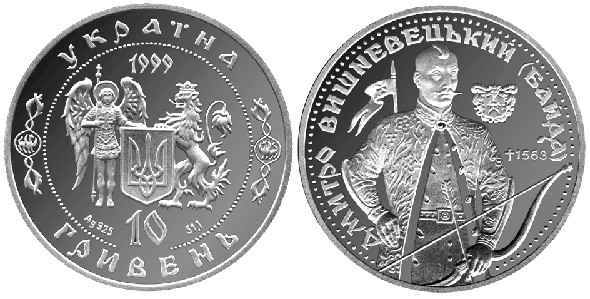 Монета Дмитро Вишневецький